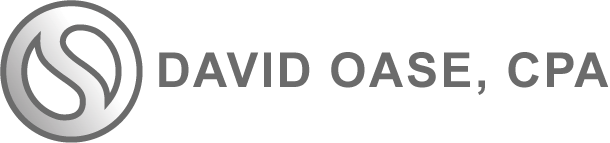 WELCOME TO
David Oase CPA 
A Professional Corporation
BEST PRACTICES SERIES
1
Legal Disclaimer
All information presented here is intended for the addressees only
Any use of this information for anyone other than the addressee is strictly prohibited unless approved by David Oase CPA PC
All information provided here is for discussion purposes only; actual situations may vary
David Oase CPA PC makes every attempt to provide accurate and concise information in this presentation
Some information may change over time, depending on each client’s situation
David Oase CPA PC does not provide any legal services or legal advice to clients
All information and processes presented here are copyrighted by David Oase CPA PC
2
Best Practices...
Non-Profit Organizations
Types, Forms, & Filing Requirement's
3
Only 501(c)3 right?
4
Arizona Corporation Commission
Only IRS Grants Non-profit Status
LLC, S-Corp, Corporation, Sole Proprietor, Non-Profit
Still have to publish
Annual Report – EVERY SINGLE YEAR
$10
Update officers, directors, addresses
Sign up for email updates
5
Application for EIN
IRS form SS-4
Takes about a week, snail mailed to you
OR
Online at IRS.gov
Instantaneous
6
Applications for Exemption
Form 1023-EZ
IRS prefers you file online, some filers might not be eligible for efile
Foreign Origins 
Most used application, is for 501(c)3 status
Form 1024
Can not be electronically filed. 
Used for other 501(C) types like Rotary Clubs
7
Income Tax Returns
Exempt organizations (except religious organizations) have to file form 990
990-PF is filed electronically for all private foundations and 4947(a)(1) non-exempt charitable trusts. 
990-N (e-postcard) has 8 questions, is filed electronically if receipts are < $50k
990-EZ two page return IF gross receipts < $200k AND assets were < $500k
990 is the long form. Gross receipts are > $200k OR assets were > $500k
990-T is an additional filing requirement mostly for reporting Unrelated Business Income Tax also known as UBIT.


990 forms are due on the 15th day of the 5th month following the end of the organization’s taxable year.
8
UBIT
Even though an organization is recognized as tax exempt, it still may be liable for tax on it’s unrelated business income. For most organizations, unrelated business income is income from a trade of business, regularly carried on, that is not substantially related to the charitable, educational, or other purpose that is the basis of the organization’s exemption. An exempt organization that has $1,000 or more of gross income from an unrelated business must file form 990-T. 
An organization must pay estimated tax if it expects it’s tax liability to be $500 or greater for the year.
The obligation to file Form 990-T is IN ADDITION  to the obligation to file the annual information return, Form 990, 990-EZ, 990-N, or 990-PF.
9
UBIT Examples
Your exempt organization is close to the UofA and during games you rent out your parking lot.
You have physical location your exempt organization has purchased and you’re mortgaging. You rent out space to an unrelated tenant. 
You’re operating a soup kitchen for the homeless but there is interest in the community for you to sell your food.
10
Due Dates
All Forms 990
Due on the 15th day of the 5th month following the close of the organization’s business year.
Organization uses a calendar year, forms 990 are due on May 15th
Organization uses a fiscal year ending June 30th, forms 990 are due December 15th
In any calendar case, exempt organization may file form 8868, application for extension which will extend the due date of the return 6 months. 
If the exempt organization owes tax, the tax is due on the 15th day of the 5th month following the close of the organization’s business year. The extension extend the tax return but does NOT extend the date of the tax due.
11
Penalties and Exempt Status Revocation
If an organization whose gross receipts are less than $1M for its tax year files its Form 990 after the due date (including extensions), and the organization doesn’t provide “reasonable cause” for filing late, the IRS will impose a penalty of $20 per day for each day the return is late. The maximum penalty is $10,000, or 5% of the organization’s gross receipts, whichever is less. The penalty increases to $100 per day for organizations with gross receipts over $1M. 
An organization that fails to file the required form 990 for three consecutive tax years will automatically lose its tax-exempt status.
12
Reasonable Cause and Penalty Abatement
Typical Situations
The IRS will consider any sound reason for failing to file a tax return, make a deposit, or pay tax when due. Sound reasons, if established, include:
Fire, casualty, natural disaster or other disturbances
Inability to obtain records
Death, serious illness, incapacitation or unavoidable absence of the taxpayer or a member of the taxpayer’s immediate family
Other reason which establishes that you used all ordinary business care and prudence to meet your Federal tax obligations but were nevertheless unable to do so

Documents You May Need
Most reasonable cause explanations require that you provide documentation to support your claim, such as:
Hospital or court records or a letter from a physician to establish illness or incapacitation, with specific start and end dates
Documentation of natural disasters or other events that prevented compliance
13
Best Practices...
Non-Profit Organizations
Operations & Documentation
14
Non-Profits and Payroll
Officer, Director, Trustee Payroll 
990 long, Page 7
990-EZ, Page 2
990-N, No reporting requirement 
Differences in Payroll Taxes
Payments for services performed by an employee of a religious, charitable, educational or other organization described in section 501(c)(3) that are generally subject to FICA (Social Security and Medicare) taxes if the payments are $100 or more for the year, are not subject to FUTA (unemployment) taxes.
15
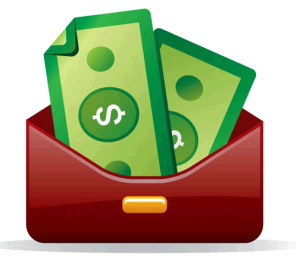 Using Cash – Income / Expenses
Generally - Corporation/LLC/Exempt Organizations have no cash
Deposits
All deposits must hit the business bank account.  No cash back
Spending cash:  If you have CASH it would have to come from
A debit card or ATM withdrawal
A check written to yourself – Distribution
Personal funds
Best Practices:  Using cash for business expenses
It is usually easier to have all cash purchase treated as if you are spending personal cash for the business
The business would need to reimburse you for that expense.  The reimbursement can happen periodically
16
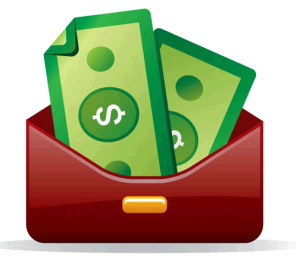 Using Cash – Income / Expenses
Exempt Organization has a “Petty Cash” account
This would not be your money, but the exempt organization’s money
All cash and/or receipts should add up to the beginning balance amount
17
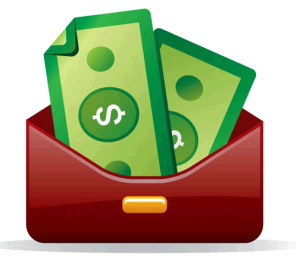 If you spend PERSONAL Money on a Organization expense
The Organization will need to reimburse you PERSONALLY for the expense
Personal
Exempt Org
Organization checking account
Organization credit card
Personal checking account
Personal credit cards
If you spend Exempt Org money on a PERSONAL expense
You will need to reimburse the Organization
18
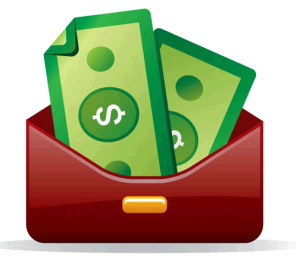 A Note about Reimbursements
If you use PERSONAL FUNDS for a BUSINESS EXPENSE
The Corporation/LLC owes you money
You should turn the expenses into the corporation and have the corporation/LLC write you a check for that amount
Reimbursements can be grouped as one for the entire year or other time period.
They do not need to be paid individually

If you use BUSINESS FUNDS for a PERSONAL EXPENSE
You will owe the Corporation/LLC money
This can be taken as a distribution from the Corporation/LLC
This would be treated as a non-deductible expense from the Corporation/LLC, which would increase the profit of the Corporation/LLC
You should try to avoid this if possible.  DO NOT USE THE BUSINESS ACCOUNT AS YOUR PERSONAL CHECKBOOK
19
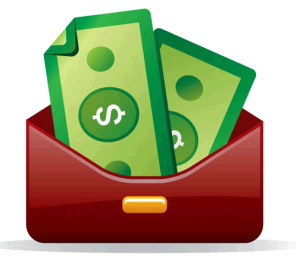 A Note about Reimbursements
Exempt Organization Reimbursements 
All reimbursements need to be booked by 12/31
Unreimbursed expenses may be straight deduction on your personal return
There should be an expense reimbursement policy in your bylaws
Types of expenses
Dollar limit
Who is authorized to be reimbursed
HINT:  Try to avoid reimbursements, it will save you time with your paperwork
20
Bank Account Documentation
Business checking account - Documentation needed

Bank statement and canceled check
Note:  Be certain you have a copy of your cancelled check with your bank statements 
Do you get your statements online only?  How long are they available?
Keep receipts!
You may need receipts to prove to the IRS what was purchased
Do not typically need receipt for tax purposes
Debit cards transactions
Charge will appear on bank statement
Still need receipt for audit purposes
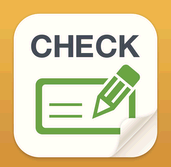 21
Credit Card Documentation
Business credit card - Documentation needed

Credit card statement and receipts
The credit card statement is not evidence enough for IRS documentation purposes
Keep receipts!
You may need receipt to prove to the IRS what was purchased
Do not typically need receipt for tax purposes
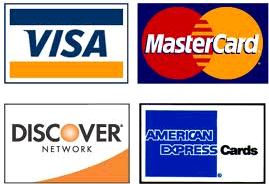 22
Cash Documentation
Cash - Documentation needed

Receipts - This is your only proof of expense
No receipt? What if you do not have a receipt?
A written/typed note?
Contemporaneous -  Taken at the time the event or transaction happened
Use daily calendar – See later in notes
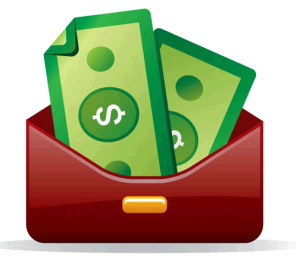 23
A Note About Your Books
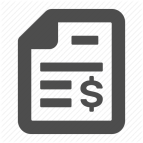 Profit & Loss Statement
Balance Sheet
Shows income and expense items only
Income
Only income should be shown here
Loans to the business are not income
Expenses
All items listed should be expenses
Not all money spent from business is a business expense
All Corporations are required to have a balance sheet
Assets = Liabilities + Equity
Many clients do not have an accurate balance sheet without help
Difficult to be accurate if you do not have some type of accounting training
Annually
All Corporations/LLC’s should have a year end balance sheet
Manually calculate if you do not have a reconciled set of books
24
IRS Definition – Business Expense
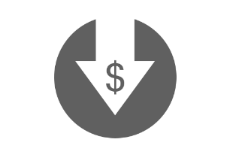 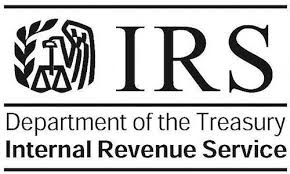 A “Business Expense” is an expense that is Ordinary and Necessary for carrying on a trade or business
Ordinary and necessary defined
Ordinary – Common and accepted in your industry
Necessary – Helpful and appropriate for your trade or business
An expense does not need to be indispensable to be considered necessary
25
Definition – Business Expense
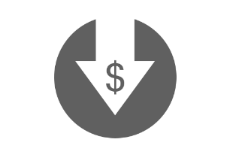 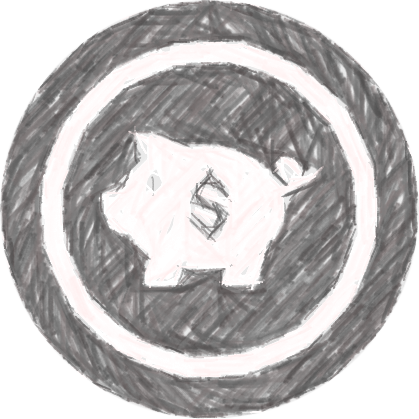 In other words…
If the business spends money on something, will it add to CURRENT or FUTURE PROFITABILITY of the business
If the answer is “YES”, you could be on your way to a deductible expense
26
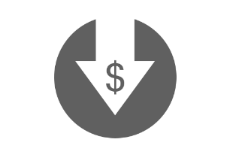 Expense Accounts Example
Advertising & Promotion
Auto Expense
Bank Fees
Customer Costs
Customer Gifts
Commissions & Fees
Dues & Publications
Education & Development
Equipment Purchases
 Insurance
Meals – No Entertainment
 Office Supplies/Expenses
 Professional Fees
 Postage & Delivery
 Rent/Lease Payments
 Telecommunications
 Travel Expenses
 Utilities Expense
 Wages/Salaries
 Ask My Accountant (AMA)
27
Classes/Classification
“How efficient is your exempt organization?”
Utilize classes or account classifications
Programs
Management / General Expenses
Fundraising Expenses
28
Best Practices...
Non-Profit Organizations
Record Retention
29
What Do I Need to Keep?
ALL transactions on ALL business accounts should be recorded in your books
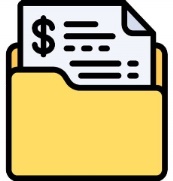 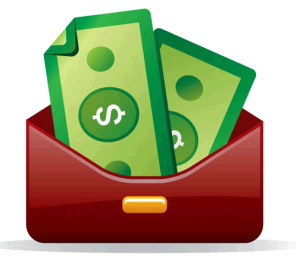 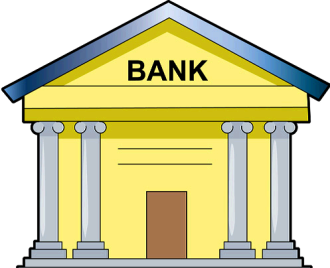 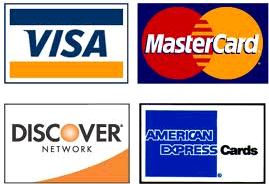 Cash Expenses
Record all cash separately in the company books
Credit Card Statements
Purchase is an expense from the date of purchase.  Must take possession of item
Bank Statements
Record all checks, debit card charges, bank fees
30
What Do I Need to Keep?
Here is what you will need to keep
Banks and institutions
Bank statements and copies of cancelled checks
Credit card statements
Retirement account statements
Invoices and bills
Accounts payable – bills you pay
Sales invoices for customers or income
Receipts
All receipts for business purchases
Debit/credit card statements are not evidence enough
Cash receipts
A receipt for a cash purchase is your only proof
A contemporaneous record - A note a time an event happens is better than nothing else at all
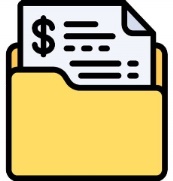 Don’t rely on your bank to be your recordkeeper.  Download at least once per year
31
Mileage Logs
Auto Mileage Logs
Typically one of the largest deductions on a tax return
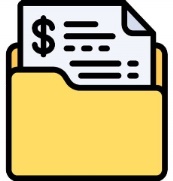 Smartphone APP
Traditional Method
Individual data entry in log book




Or use hand written log book
Old school paper and pencil with same information as above
Mile IQ App – Best Practice
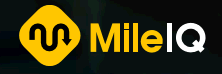 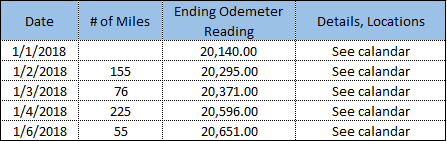 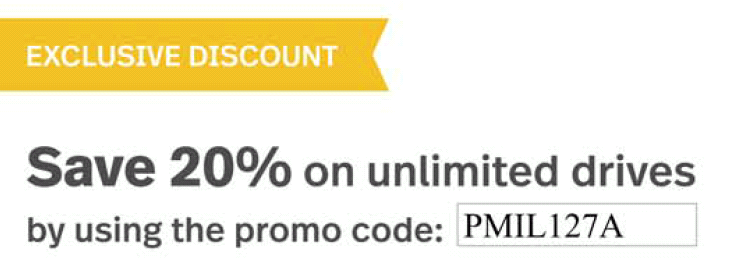 32
FAQs
FAQs:  Recordkeeping
Can I keep only electronic statements instead of paper?
Yes - Paper or electronic is fine  
Best Practice is that you download all statement to your possession at lease once per year.  Best to do this when preparing for your taxes  
Do not let the bank/institution be your recordkeeper
Do I still need to keep receipts if I have everything listed on one credit card statement?
Yes – a bank/credit card statement is not evidence enough.  You may need to provide the receipt
When is a purchase a deduction?
A purchase is a deduction at the time you take possession of the item.  Not when you pay for it  
Record all transactions with the proper date
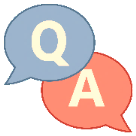 Does my CPA need to see all my receipts and records when preparing my tax return?
NO – for tax preparation purposes, we would use your P&L statement or summary total.  It is assumed you always have the substantiation for any expense item you provide us for your taxes
In an AUDIT, will the IRS or State want to see all my receipts and records?
More than likely – YES.   In a Federal or State audit, they can request to see your statements and receipts
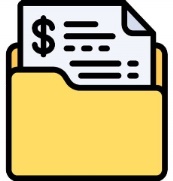 33
How Long to Keep?
How long do I need to keep my records?
Best Practice – Keep about 7 years of documents
Receipts and invoice statements
Bank statements – download them
Credit card statements – download them
Why?
The IRS can go back 3 years from the date a return is filed
25% understatement of income can be 6 years back
NOL origination can go back 20 years
What about tax returns?
Best Practice – Keep indefinitely
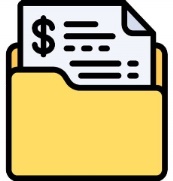 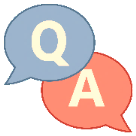 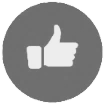 Best Practice!
34
Questions and Answers
35